Unit 1 Once upon a time...
外研社版七年级英语下册
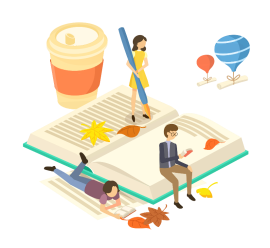 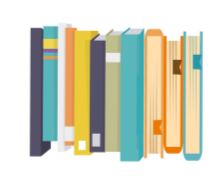 WWW.PPT818.COM
教学目录
1.课前导学
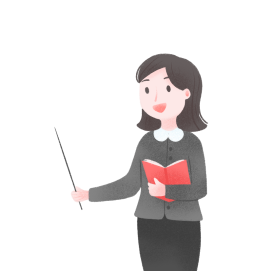 2.课堂基础训练
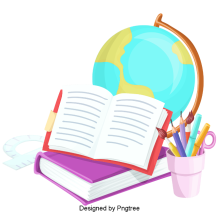 3.培优提高训练
◆ 课前导学 ◆
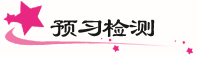 一、根据汉语提示写出英语短语,做到会运用。
once upon a time
1.从前			_____________________
2.独自一人的		_____________________
3.散步			_____________________
4.迷路			_____________________
5.环顾四周		_____________________
6.一次又一次		_____________________
7.往……里看		_____________________
8.等一下		_____________________
9.拿起			_____________________
10.在森林里		_____________________
all alone
go for a walk
be/get lost
look around
again and again
look into
wait a moment
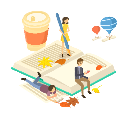 pick up
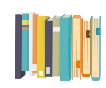 in the forest
二、写出下列动词的过去式。
1.is 		______			2.are    _______
3.live		            			4.ask	_______
5.knock 	_________			6.push	 _______
7.finish		_________			8.stop	________
9.hurry		                  			10.do	_______
was
were
asked
lived
knocked
pushed
stopped
finished
did
hurried
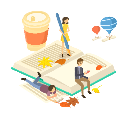 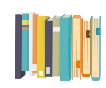 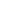 三、听填信息(上课用)。
  听教材P48Activity 3 Listen and read的对话录音,完成下列信息表。
flowers
lost
entered
three
finished
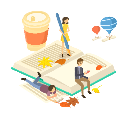 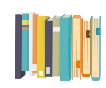 ◆ 即学即练 ◆
1.从前有很多人住在这座山上。 
____________________,there were many people living on the hill.
2.她每月给她母亲写一封信。
She                          her mother _____________________.
(       )3.He decided   Sally a painting.
A.give      B.gave	C.giving	D.to give 
(       )4.Tom was very   .He would like someone to play with him.
A.tired     B.hungry	C.little		D.lonely
Once upon a time
writes to
once a month
D
D
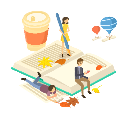 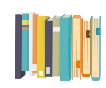 (      )5.—Did you notice the thief   the woman’s mobile phone?
	—No,I was sleeping then.
A.steal      	B.stealing	C.to steal	D.stole
(      )6.There were some books on the ground.Betty   and gave them to the teacher.
A.picked up it  B.picked up them
C.picked it up	D.picked them up
(      )7.—Look,what’s on the ground?—Oh,it’s my sweater.Please   .
A.pick it up	B.put it on
C.give it out	D.take it off
(      )8.When will you finish   your homework?
A.to do       B.to doing		C.do		D.doing
B
D
A
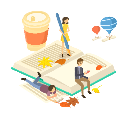 D
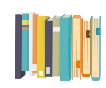 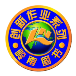 教学目录
1.课前导学
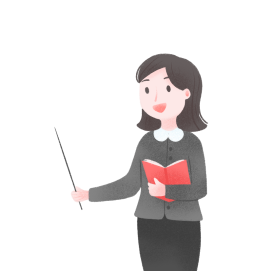 2.课堂基础训练
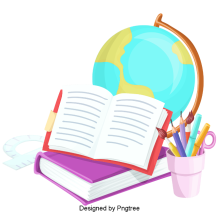 3.培优提高训练
◆ 课堂基础训练 ◆
一、单项填空。
(       )1.—Mary,would you like to go for   walk with me after dinner? 
—Why not?That sounds good.
A./    		B.a    		C.an   		D.the
(       )2.Tom   some apple trees in the park with his parents yesterday. 
A.is going to plant	B.will plant
C.plant			D.planted
(      )3.The workers in Mount Hua have to   rubbish to keep the mountains clean. 
A.turn up		B.pick up
C.mix up		D.give up
B
D
B
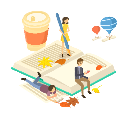 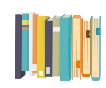 (      )4.They looked   .They wanted to find a hotel to spend the night. 
A.back		B.around
C.at		D.for
(       )5.After two hours’ drive,the driver decided   and had a rest. 
A.to stop	B.stop
C.stopping	D.stopped
B
A
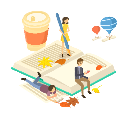 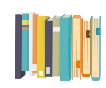 二、根据课本P48Activity 3的对话内容,完成短文填空。
Once upon a time,there 1.           a little girl with gold hair.Her name was Goldilocks.She lived near the 2.           .One day,she decided to go there for 3.      walk all alone.She 4.                 some flowers.Then she was 5.            .She looked around her and 6.                  a house . She hurried to the house and 7.               on the door.But nobody answered . Finally , she pushed the door and saw 8.               in it.She entered the house and 9.               into a small room.On a table there were three bowls with some nice food in them.She was 10.                  and then picked up the little bowl to finish all the food in it.
was
forest
a
picked
lost
noticed
knocked
nobody
looked
hungry
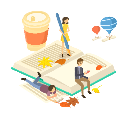 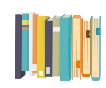 三、根据汉语意思补全下列句子,词数不限。
1.从前,有一位老人住在森林里。
____________________,there lived an old man in the forest. 
2.吉姆环顾了一下四周,并发现他迷路了。
Jim                                  him and found he _____________. 
3.我经常晚饭后和妈妈去散步。
I often                                    with my mother after dinner. 
4.地上有一本书。请把它拾起来。
There is a book on the ground.Please _______________. 
5.请稍等一下。我很快就到。
Please ____________________.I’ll come soon.
Once upon a time
was lost
looked around
go for a walk
pick it up
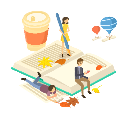 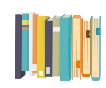 wait a moment
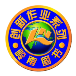 教学目录
1.课前导学
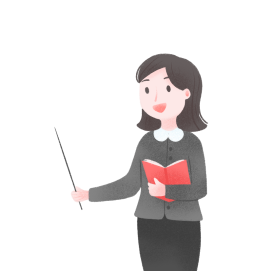 2.课堂基础训练
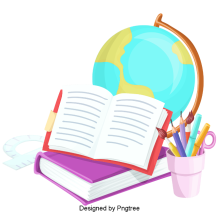 3.培优提高训练
◆ 培优提高训练 ◆
一、语法选择。
  通读下面短文,掌握其大意,然后按照句子结构的语法和上下文连贯的要求,从每题所给的四个选项中选出一个最佳选项。
(      )1.A.calls       	B.named
	C.names	D.call
(      )2.A.a   B.an   C.the   D./
(      )3.A.hungry		B.hungrily
	C.careful	D.carefully
(      )4.A.and		B.because
	C.but		D.so
(      )5.A.seeing		B.sees
	C.saw		D.will see
B
Once upon a time,there was a small boy 1 Tank.He was from a poor family.One day,he carried some wood(木材) and went to the forest . He saw  2 old man.The old man was very 3 .Tank wanted to give him some food, 4 he did not have food for himself.So he went on his way. 
A few minutes later,he  5  a young man making a camp,but he didn’t have much wood for it.
B
A
C
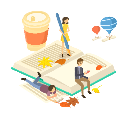 C
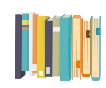 Tank gave some wood 6 him.In return,he gave Tank some food and water,Tank went back to the old man and gave him the food.The old man 7 Tank a lot.
One day Tank fell(跌落) off a hill(小山).He  8 move and no one was there to help him. 9 ,the old man saw Tank.He came to Tank and brought some herbs(药草) for 10 .After some time,Tank got well.They were very happy because they were able to help each other.
(      )6.A.for	B.with	C.at	D.to
(      )7.A.thank		B.thanks
	C.thanked	D.will thank
(      )8.A.can’t		B.couldn’t
	C.should	D.shouldn’t
(      )9.A.Luck		B.Lucky
	C.Luckily	D.Unlucky
(     )10.A.them	B.they	C.him	D.he
D
C
B
C
C
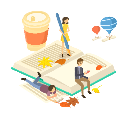 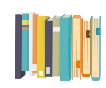 二、阅读理解。
A strange thing happened to Dennis yesterday evening.On his way home he saw a lightning(闪电)in the sky.Then a spacecraft(航天器) showed up—at least he thought it was a spacecraft.It was orange and white,and it was coming closer and closer(越来越近).Then it stopped a few meters above the ground.He saw two green people inside.They had a small nose,a small mouth and two big eyes,but no ears or hair.Dennis thought they were aliens(外星人).He had a camera with him then,but he was too scared(恐惧的) to take a picture.Just then he began to feel weak and fell to the ground.
An hour later,he woke up.He found himself lying on the grass in front of his house.He didn’t know how he got there.Did he have a dream?Of course he told his friends about this strange experience.All of them said he was kidding.
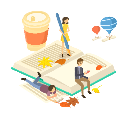 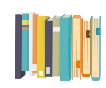 (      )1.Dennis saw the spacecraft   . 
A.in front of his house
B.on his way home
C.at school
D.in his office
(      )2.Dennis took   with him. 
A.a bag		B.a camera
C.an alien	D.a picture
(      )3.The underlined word “weak” means“   ”. 
A.虚弱的	B.激动的
C.枯燥的	D.害怕的
B
B
A
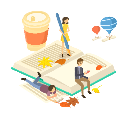 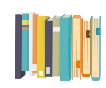 (       )4.Which is TRUE according to the passage?
A.The thing happened in the afternoon.
B.The spacecraft is small and white.
C.The two green people have two big eyes.
D.Dennis’ friends trusted(相信) his story.
(       )5.The best title for the passage is    . 
A.A Strange Plane
B.How to Get Home for Dennis
C.A Joke
D.A Strange Thing Happened to Dennis
C
D
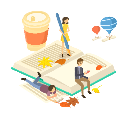 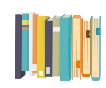 三、用所给词的适当形式填空。
Once upon a time there1.               (be) a farmer.He didn’t like to work.One day,he2.                 (work) in his field.He was very tired and he3.                  (walk) to a big tree.He4.                       (notice) a hare(野兔) running and it hit(撞) the tree.It5.            (die).He6.                    (hurry) home with the dead hare and had a good meal.The next day,he7.               (want) another hare.So he8.             (wait) under the tree and9.               (plan) to pick up another,but he10.             (pick) up none(没有一个).Do you know this story?It’s very famous in China.
was
worked
walked
noticed
died
hurried
wanted
waited
planned
picked
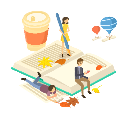 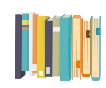 感谢观看^_^
外研社版   七年级英语下册
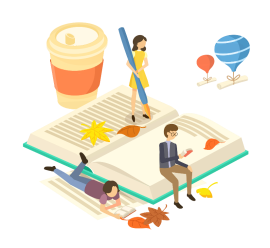 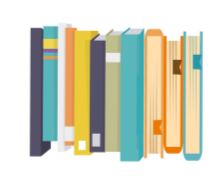